Herhaling
Uitleg/ opdrachten
Huiswerk
Wat is het verschil tussen spa blauw en spa rood?
Met welke stof kun je koolstofdioxide aantonen?
Wat kun je zeggen over de hoeveelheid koolstofdioxide in ingeademde lucht? En in uitgeademde lucht?

Leg uit dat het bij lichamelijke inspanning nodig is, dat je ademhalingssnelheid wordt aangepast.
Leg uit hoe het komt, dat je het warm krijgt bij lichamelijke inspanning.
Leg uit dat bij lichamelijke inspanning je hart sneller gaat kloppen.
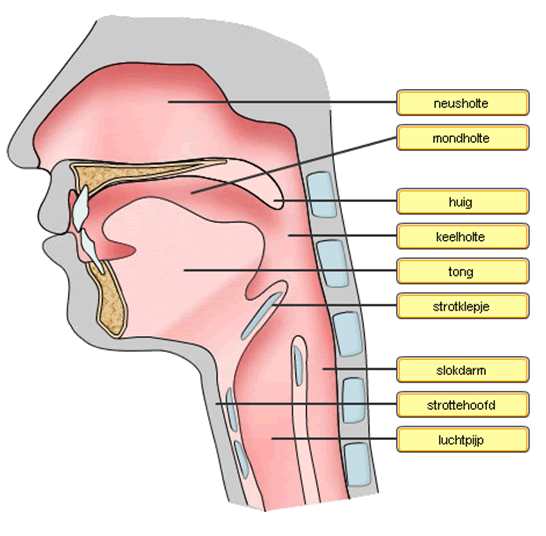 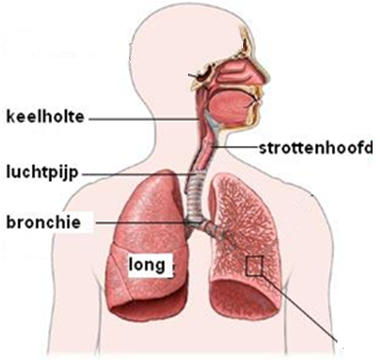 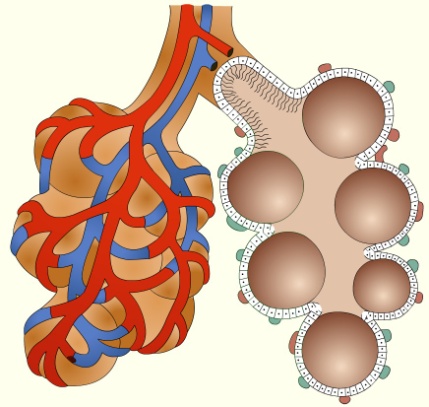 [Speaker Notes: Lucht wordt door de neus of door de mond ingeademd. Via de keelholte en het strottenhoofd komt de lucht in de luchtpijp. De luchtpijp vertakt zich in twee bronchien. De bronchien vertakken zich in fijnere buisjes, de luchtpijptakjes. Elk luchtpijptakje eindigt in een trosje kleine longblaasjes.]
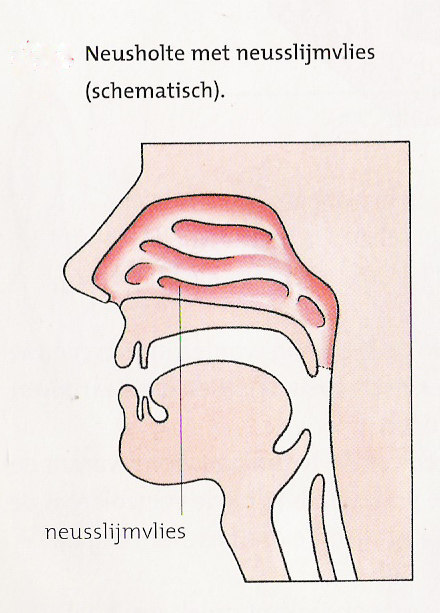 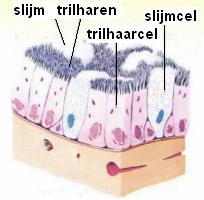 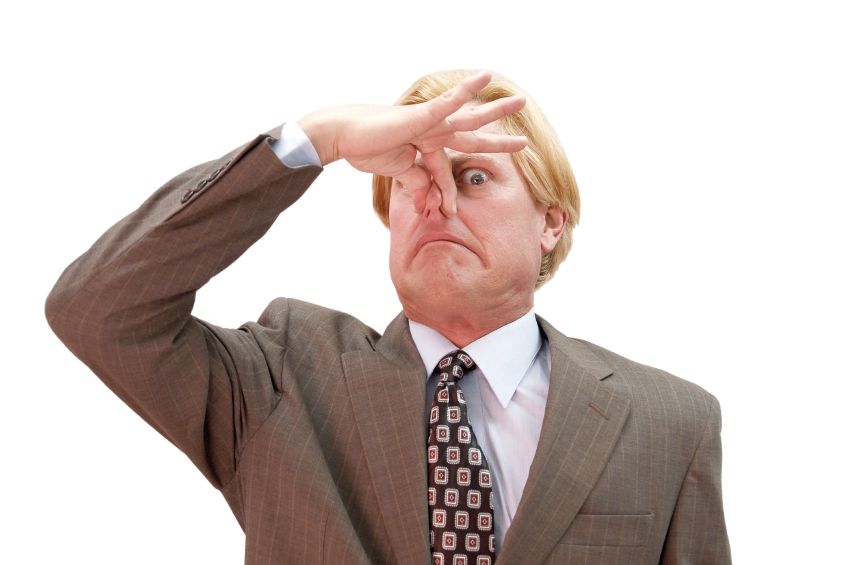 [Speaker Notes: De binnenwand van de luchtwegen is bekleed met slijmproducerende cellen en trilhaarcellen. Stofdeeltjes en ziekteverwekkers blijven aan het slijm uit de slijmproducerende cellen kleven. De trilhaarcellen verplaatsen het slijm naar de keelholte. Daar wordt slijm ingeslikt.]
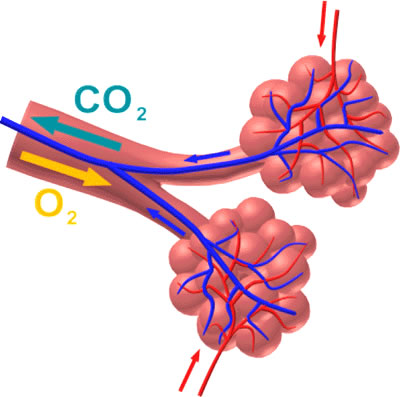 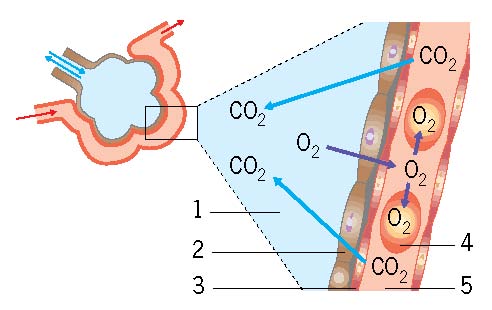 [Speaker Notes: Aan het uiteinde van de luchtpijptakjes bevinden zich trosjes longblaasjes. De wand van de longblaasjes is erg dun. De longblaasjes zijn omgeven door een netwerk van fijne bloedvaatjes, de longhaarvaten. Ook de wand van de longhaarvaten is erg dun. In de longblaasjes bevindt zich lucht. Tussen de longblaasjes en de longhaarvaten vindt gaswisseling plaats.]
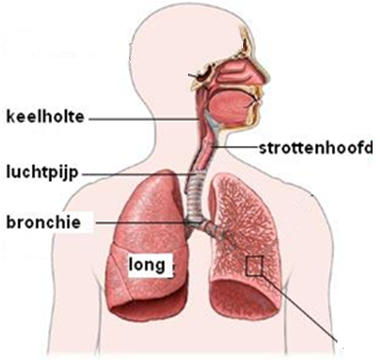 Maak opdracht 5 t/m 8

TIP:
Lees voorafgaand aan het maken van
een opdracht de bijbehorende
tekstkaders.

Klaar?
Maak practicumopdracht 10
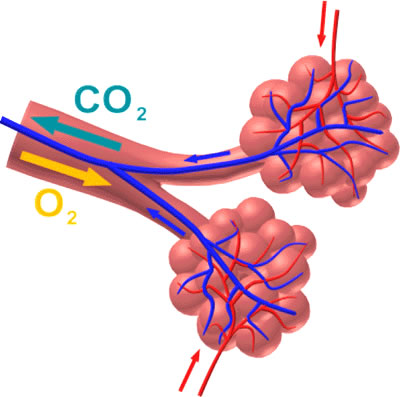 1. 	Buikademhaling
	Het middenrif beweegt op en neer.

2. 	Borstademhaling
	De ribben en het borstbeen bewegen op en neer.

Animatie
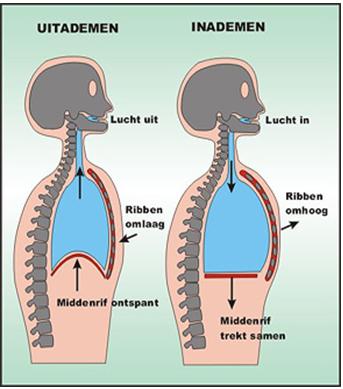 Maak opdracht 10 en 11.

TIP:
Lees voorafgaand aan het maken van
een opdracht de bijbehorende
tekstkaders.

Klaar?
Kijk opdracht 1 t/m 4 na.
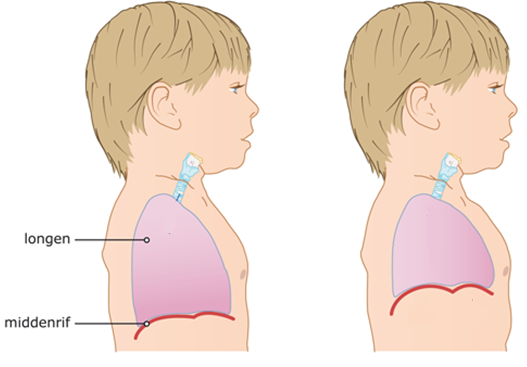 Afmaken opdracht 5 t/m 11
SO leskaart 1: Verbranding
Kijk opdracht 1 t/m 4 na.
Lees tekstkader 1 t/m 4.
Leer tekstkader 1 t/m 4.
Leer opdracht 1 t/m 4.